Object Oriented Practices
Bill Wagner | Software Consultant
James Sturtevant | Senior Technical Evangelist, Microsoft
[Speaker Notes: This is the Delegates, Events, and Lambdas module.
I’ve tested this to be 45 minutes in length for the slide deck.
The code review portion should be 45 minutes.

The speaker notes on the slides will detail the key concepts we want to cover in each of these slid]
Course Topics
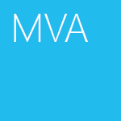 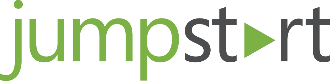 [Speaker Notes: Delegates, Events, and Lambdas .

These are different ways to create outbound interfaces. Those create ways for you to specify the capabilities you need from client types that use your types.]
Delegates, Events and Lambdas
Bill Wagner | Software Consultant
James Sturtevant | Senior Technical Evangelist
[Speaker Notes: This module discusses Delegates, Events, and Lambdas.  

There are subtle differences between delegates and events. Make sure those are communicated well.

Lambdas are a syntax for expressions, which may be methods, delegates, or event handlers. Devs can often confuse those as they work with them.

A key point is to make sure those subtleties are understood by everyone.

The PPT takes about an hour.

Code review is in multiple parts, and]
Module Topics
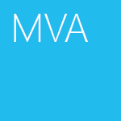 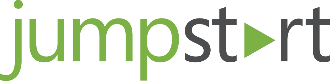 [Speaker Notes: Hey, up to functional programming

The final new concept]
Definition
Bill Wagner | Software Consultant
James Sturtevant | Senior Technical Evangelist
[Speaker Notes: This module discusses Delegates, Events, and Lambdas.  

There are subtle differences between delegates and events. Make sure those are communicated well.

Lambdas are a syntax for expressions, which may be methods, delegates, or event handlers. Devs can often confuse those as they work with them.

A key point is to make sure those subtleties are understood by everyone.

The PPT takes about an hour.

Code review is in multiple parts, and]
Definitions
A Delegate is a type safe method reference. It is used for defining outbound interfaces.

An Event is a delegate with a specific format (sender, event args). It is used to define outbound notifications.

A Lambda Expression is a shorthand syntax for expressions. Lambda Expressions can be used to define delegate instances or event handlers.
[Speaker Notes: Read through the definition.

All three definitions are on one slide, because they are releated, and we want to emphasize how the terms relate to each other.

Point out the distinction (subtletities) and the commonalities: source reports some change by calling a method that was defined outside the class.]
Contrasting Delegates and Events
Delegate
Defines method signature
Defines Arguments
Defines Return Value
SingleCast, Multicast
Delegates may be Null
Event
Method Signature Pattern
May Subscribe / Unsubscribe
May have no Subscribers
May have multiple Subscribers
[Speaker Notes: Events are built on top of delegates. Discuss the problems used for each of them, and how they are different or the same.]
Contrasting Delegates and Events: Practice
Delegates should be used to define methods that your object will call as part of its regular use
Events should be used to define outgoing notifications that may or may not be called as part of its regular use.
[Speaker Notes: This is a practice or a guideline that helps you to determine if your design should use delegates or events.

Point out that events may be ignored.

Delegates are better suited for those times when they will always be called.]
What about Lambdas?
Lambda expressions can define a method at the point of its use
Assign to a delegate variable
Attach to an event handler
[Speaker Notes: Why are we even talking about lambdas in this section?

The syntax is a natural and obvious for working with delegate and event handlers.]
Guidelines
Bill Wagner | Software Consultant
James Sturtevant | Senior Technical Evangelist
[Speaker Notes: Section header

Let’s look at guidelines for designing types that work with Delegates and Events.]
Raise Events for Notifications
Your class can defines the event and the protocol
The event raises notifications to all subscribers
Subscribers register (and unregister) interest in events
[Speaker Notes: Discussion points here:

. Consider window concept: 
. Mouse enter
. Mouse leave
. And so on.
.click
.]
Delegate Arguments Express Missing Algorithm
Consider Defining generic delegates for specific needs
We’ll concentrate on this in the next section
For now: 
Delegates can define the specific capabilities.
[Speaker Notes: Discussion

Consider a sort algorithm.

General part: rearrange element based on ordering function

Delegate: define the ordering function]
Guideline: Delegates instead of polymorphism
You Could define outbound interfaces using:
Interface
Abstract Base Class
Delegates can be lighter weight
Compose with other uses easier
Require only what’s needed for a single use
[Speaker Notes: Discussion

Delegate instantiation can be lighter weight than interfaces or abstract base classes.]
Lambda for Method Definitions
Define implementation for delegate arguments as lambdas
Define event handlers as lambdas
(Guideline, not rule)
Delegate and Event Practices
Bill Wagner | Software Consultant
James Sturtevant | Senior Technical Evangelist
[Speaker Notes: Section header

How can we accomplish smart use of delegates and events]
Separate General from Specific
Again, Sort is a great example
LINQ provides great examples...
[Speaker Notes: Discussion points here:

. We can create consistent implementations of partial algorithms that can be reused. (the properties and values are dependant on the type)

. The delegate definitions are used to supply specific instances.

Linq -> average, sum]
Practice: Consider Generic Arguments
Delegates (and events) can be defined with generic arguments
Sort
CompareTo<T>
LINQ:	
Where<T, bool>
Events:
EventHandler<T>
[Speaker Notes: Create generic definitions for these delegate and event arguments.

This enables more clarlity in the algorithms.]
Examples: Progress Reporting, Logging
Operations can report progress by raising events

Operations can report progress by logging messages
[Speaker Notes: Use this slide to discuss and contrast using a delegate or an event.

If a log is known, just use it. All operations are logged.,

Progress reporting may be an optional feature.]
Delegates and Events Good Outcomes
Bill Wagner | Software Consultant
James Sturtevant | Senior Technical Evangelist
[Speaker Notes: Section header

Why are these practices going to help?

How might they cause concern?]
Good Outcome: Easily Composable
Delegates define outbound interfaces
Client(s) need to implement one method.
Weak coupling.
No interface implementation requirements
No abstract method requirements
[Speaker Notes: Reuse via metaprogramming means that the compiler creates the specific versions of eah generic when it is instantiated.]
Good Outcome: Minimize Name Collisions
Delegate definitions don’t add global names
Interfaces and abstract base classes do
Public names should refer to domain objects
[Speaker Notes: Discussion points:

. It’s a lighter weight coupling

Delegates do not add extra public types]